POREMEĆAJI U PREHRANI
Stanje definirano abnormalnim prehrambenim navikama koje uključuje bilo nedovoljno ili prekomjerno konzumiranje hrane koja može ugroziti psihičko i fizičko zdravlje
Karakteristike osoba koje oboljevaju:
perfekcionizam
visoku motivaciju za postignućem
često su akademski vrlo uspješne
imaju potrebu da udovolje drugim ljudima (što je naravno slijepa ulica, jer što god učinili nikad neće biti dovoljno dobri)
osobe su izuzetno inteligentne, humane, etične i istinoljubive
radoznale su, često “najbolje učenice u razredu”, vrlo ambiciozne
jako emocionalne i izraženo empatične, drugima će oprostiti, ali prema sebi su krajnje kritične i stroge
Biološki čimbenici nastanka poremećaja
DOB- 14-25  godina;
-diječja dob-najčešći poremećaj prehrane  je anoreksija, dok se bulimija rijetko javlja prije 14.godine
-školska dob-djeca žele biti mršavija, te ih mnogo pokušava smanjiti svoju tjelesnu težinu
-srednjoškolska dob-najrizičnija skupina za razvoj poremećaja prehrane
	                           -poremećaji koji se javljaju u tom razdoblju mogu se kretati od nezadovoljstva vlastitim tijelom preko nepatološkog držanja dijete, sve do „čistih”poremećaja prehrane kao
što su anoreksija i bulimija
SPOL
-poremećaji prehrane tipično se vezuju uz   ženski spol, s odnosom 9:1
-nezadovoljstvo tijelom i ograničavanje unosa hrane ponašanja sukoja su uobičajenija za žene, nego za muškarce
-zabrinutost tjelesnim izgledom i težinom od većeg je značenja za djevojke nego za mladiće
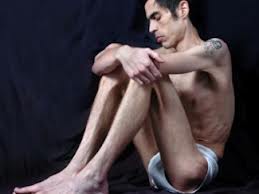 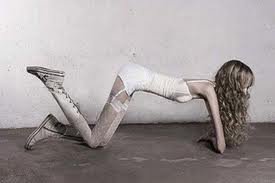 TJELESNA TEŽINA
-predstavlja temeljni problem kod poremećaja prehrane
-prisutna je izrazita zabrinutost zbog težine koja se često pokušava smanjiti i kontrolirati
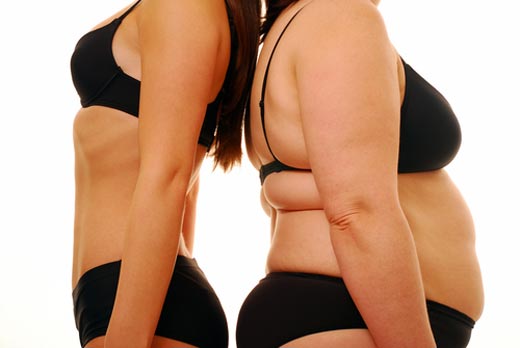 Psihološki čimbenici nastanka poremećaja
Depresivnost
Samopoštovanje
Nezadovoljstvo tijelom
Problemi autonomije
Perfekcionizam
Poremečaji ličnosti
Anksioznost
PERCEPCIJA VLASTITOG TIJELA
-osobe s poremećajem prehrane imaju nerealnu percepciju vlastitog tijela
-bez obzira na povratne informacije iz okoline vjeruju isključivo u svoju procjenu
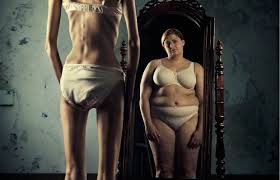 ODSTUPANJA U PONAŠANJU
Izbjegavanje situacija u kojima se mora pokazivati tijelo, pogotovo ukoliko bi takve situacije mogle uključivati poglede suprotnog spola
Često provjeravanje vlastitog izgleda u zrcalu
Široka, tamna odjeća
Socijalni čimbenici nastanka poremećaja
Mediji
Utjecaj vršnjaka
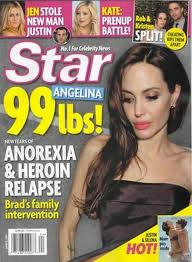 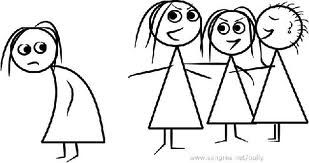 Anoreksija
Grčko podrijetlo riječi odnosi se na nedostatak apetita i osjećaj gnušenja prema hrani
Zahvača pretežno djevojke u dobi od 14-25 godina te u žene starijie od 40
Prosječna dob jest 17 godina
10% bolesnika umire
40% potpuni oporavak
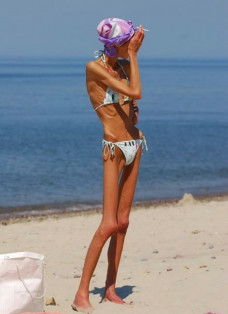 Dva tipa anoreksije:
1)RESTRIKTIVNI TIP(samoograničavanje)- izgladnjivanje često praćeno pretjeranom tjelesnom aktivnošću

2)PURGATIVNI TIP(izazvano povračanje)-dijeta koju prati povremeno prejedanje i izbacivanje hrane iz tijela laksativima, diureticima ili povračanjem
Znakovi  koji ukazuju na anoreksiju:
Osoba propušta obroke
Opravdanja za izbjegavanje obroka
Niskokalorična hrana
„Čudne” navike hranjenja
Vaganje hrane
Osoba se stalno žali na težinu
Često gledanje u ogledalo
Vrečasta odjeća
Simptomi
Odbijanje hrane
Zanemarivanje osječaja gladi
Prekomjerno vježbanje
Apatija
Dekoncentriranost
Depresija
Povučenost
Suicidalne misli
Mršav izgled
Kronični umor
Vrtoglavice i nesvestice
Lomljivi nokti 
Tanka, suha kosa
Suha koža
Opadanje kose
Zatvor
Snižena temperatura tijella
Niski tlak
Dehidracija
Komplikacije
FIZIČKE
Anemija
Srčani problemi
Problemi sa plućima
Gubitak koštane mase
Neravnoteža elektrolita
Problemi s bubrezima
Osteoporoza
PSIHIČKE
Depresija
Anksioznost
Poremečaji osobnosti
Opsesije
Narkotička ovisnost
Liječenje- kompleksno
Uključuje:  -medicinski nadzor
                     -psihoterapija
                     -nutritivna terapija
                     -lijekovi
                     -hospitalizacija
Bulimija
Grčko podrijetlo riječi- bikova glad
Najčešće se javlja u kasnoj adolescenciji 
Rijetko kod muškaraca
U 70 % slučajeva poremećaj 
    pračen anoreksijom
Smrtnost veća nego 
  kod anoreksičnih osoba
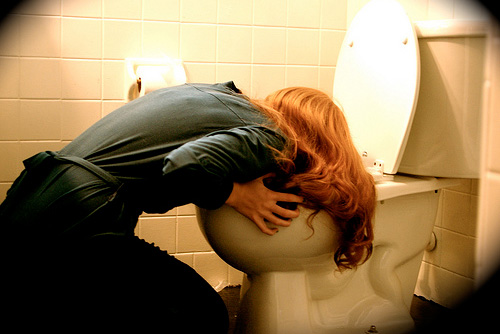 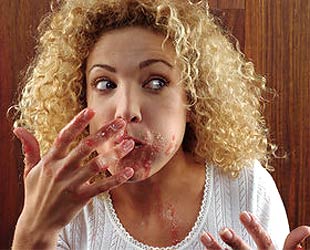 Dva tipa bulimije
1) ČISTA- prejedanje i ovisnost o namirnicama

2) KOMBINIRANA-izraženo odbijanje hrane uz povremeno prejedanje
Znakovi  koji ukazuju na bulimiju:
Brzo dizanje od stola nakon jela
Pojačan strah od debljanja
Konzumacija hrane u pretjeranim količinama
Konzumacija hrane u tajnosti
Čest osjećaj gladi
Komplikacije
FIZIČKE
Problemi sa zubima
Gubitak zubne cakline
Ispucale usne 
Problemi sa štitnjačom
Problemi s jednjakom
Grlobolja 
Nepravilan menstrualni ciklus
PSIHIČKE
Promjene raspoloženja
Depresija
Impulzivnost
Zlouporaba lijekova, alkohola i droga
samosakaćenje
Liječenje -kompleksno
-medicinski nadzor
-psihoterapija
 -lijekovi
-hospitalizacija
HVALA NA PAŽNJI!!!!!
Literatura
Ambrosi – Randić, N. (2001). Biološki, psihološki i socijalni faktori u razvoju poremećaja hranjenja. Doktorska disertacija. Zagreb: Filozofski fakultet
http://en.wikipedia.org/wiki/Eating_disorder
http://www.dr-denisa-legac.com/hr/poremecaji_u_prehrani_hr.html